PDDL and theBlocks World
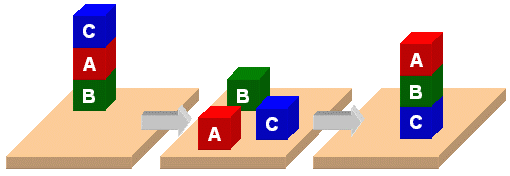 Knowledge for Planning
We’ll describe PDDL, a standard for representing planning problems
We’ll look at the classic blocks world in PDDL via:
BW: a domain file
Several problem files
We’ll use planning.domains to demonstrate solving the problems
And then show simple extensions to the domain by adding predicates and constants
PDDL
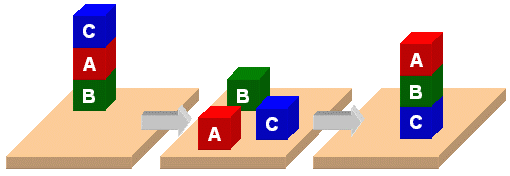 Planning Domain Description Language
Based on STRIPS with various extensions
First defined by Drew McDermott (Yale) et al.
Classic spec: PDDL 1.2; good reference guide
Used in biennial International Planning Competition (IPC) series (1998-2022)
Many planners use it as a standard input
Latest version is 3.1 and newer variants exist
PDDL is still widely used
After 24 years, PDDL still used in many planning systems and domains as a standard for input and output
Its representation was updated, e.g., adding
 fluents (facts that change over time)
 preferences (aka soft constraints) 
New variants support multiple agents, ontologies, and more
It still retains is traditional Lisp syntax
PDDL Representation
Task specified via two files: domain file and problem file
Both use a logic-oriented notation with Lisp syntax
Domain file defines a domain via requirements,  predicates, constants, and actions
 Used for many different problem files
Problem file: defines problem by describing its domain, specific objects, initial state, and goal state
Planner: domain + problem  a plan
Blocks WordDomain File
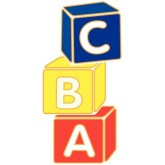 (define (domain BW)
  (:requirements :strips)
  (:constants red green blue yellow small large)
  (:predicates (on ?x ?y) (on-table ?x) (color  ?x ?y) … (clear ?x))
  (:action pick-up
      :parameters (?obj1)
      :precondition (and (clear ?obj1) (on-table ?obj1)                                      (arm-empty))
      :effect (and (not (on-table ?obj1))
                            (not (clear ?obj1))
                            (not (arm-empty))
                            (holding ?obj1)))
  … more actions ...)
Blocks WordProblem File
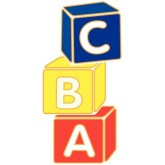 (define (problem 00)
    (:domain BW)
    (:objects A B C)
    (:init (arm-empty)
   	    (ontable A)
	           (on B A) 
	           (on C B)
	           (clear C))
    (:goal (and (on A B) 
                        (on B C)
                        (ontable C)))
C
A
B
B
A
C
What’s a Plan?
For simple planning problems…
A planner takes a problem that identifies the problem domain (e.g. BW)
And produces an ordered set of actions with references to objects in the problem
Which when executed in order achieves the goal
Planner: Domain + Problem => Plan
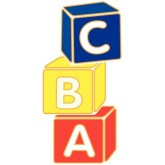 (define (problem 00)
    (:domain BW)
    (:objects A B C)
    (:init (arm-empty)
	           (on B A) 
	           (on C B)
	           (clear C))
    (:goal (and (on A B) 
                        (on B C))))
C
A
B
B
Begin plan
1 (unstack c b)
2 (put-down c)
3 (unstack b a)
4 (stack b c)
5 (pick-up a)
6 (stack a b)
End plan
A
C
domain + problem  planner 
bw.pddl 1
(define (domain bw)

  (:requirements :strips)

  (:predicates
      (on ?x ?y)         ; object ?x is on ?object ?y
      (on-table ?x)   ; ?x is directly on the table
      (clear ?x)         ; ?x has nothing on it
      (arm-empty)   ; robot isn't holding anything
      (holding ?x))   ; robot is holding ?x

  ;; 4 actions to manipulate objects: pickup, putdown, stack, unstack
  … actions in next four slides …
Allows basic add anddelete effects in actions
List all the predicateswith their arguments
% starts a one-line comment
Variables beginwith a ?
bw.pddl 2
(:action pick-up
     :parameters (?ob)

     :precondition 
          (and (clear ?ob)
                   (on-table ?ob) 
                   (arm-empty))

     :effect
          (and (not (on-table ?ob))
  	      (not (clear ?ob))
	      (not (arm-empty))
	      (holding ?ob)))
Variable for the argument
of a pick-up action
These three statements
must be True before we
can do a pick-up action
After doing a pick-up action, these becomeTrue
Adding (not ?X) removes?X if it’s in the KB.
bw.pddl 3
(:action put-down
     :parameters (?ob)
     :precondition (holding ?ob)
     :effect
          (and (not (holding ?ob))
	   (clear ?ob)
	   (arm-empty)
	   (on-table ?ob)))

  (:action stack
     :parameters (?ob1 ?ob2)
     :precondition (and (holding ?ob) (clear ?ob2))
     :effect
         (and (not (holding ?ob))
	   (not (clear ?ob2))
	   (clear ?ob)
	   (arm-empty)
	   (on ?ob ?ob2)))
put-down means put thething you’re holding onthe table
stack means put thething you are holding onanother object
bw.pddl 5
unstack means take thefirst arg off the secondarg
(:action unstack
     :parameters (?ob1 ?ob2)
     :precondition 
         (and (on ?ob1 ?ob2) 
                  (clear ?ob1)
                  (arm-empty))
     :effect
          (and (holding ?ob1)
	   (clear ?ob2)
	   (not (clear ?ob1))
	   (not (arm-empty))
	   (not (on ?ob1 ?ob2)))

) ; this closes the domain definition
First arg can’t have anything on it & therobot can’t be holdinganything
Updates to KB 
describing new state ofthe world
;; The arm is empty and there is a stack of three blocks: C is on B which is on A;;  which is on the table.  The goal is to reverse the stack, i.e., have A on B and B;;  on C.  No need to mention C is on the table, since domain constraints will enforce it.

(define (problem p03)
  (:domain bw)
  (:objects A B C)
  (:init (arm-empty)
            (on-table A)
            (on B A) 
	 (on C B)
	 (clear C))
  (:goal (and (on A B) 
                      (on B C))))
C
A
B
B
A
C
p03.pddl
http://planning.domains/
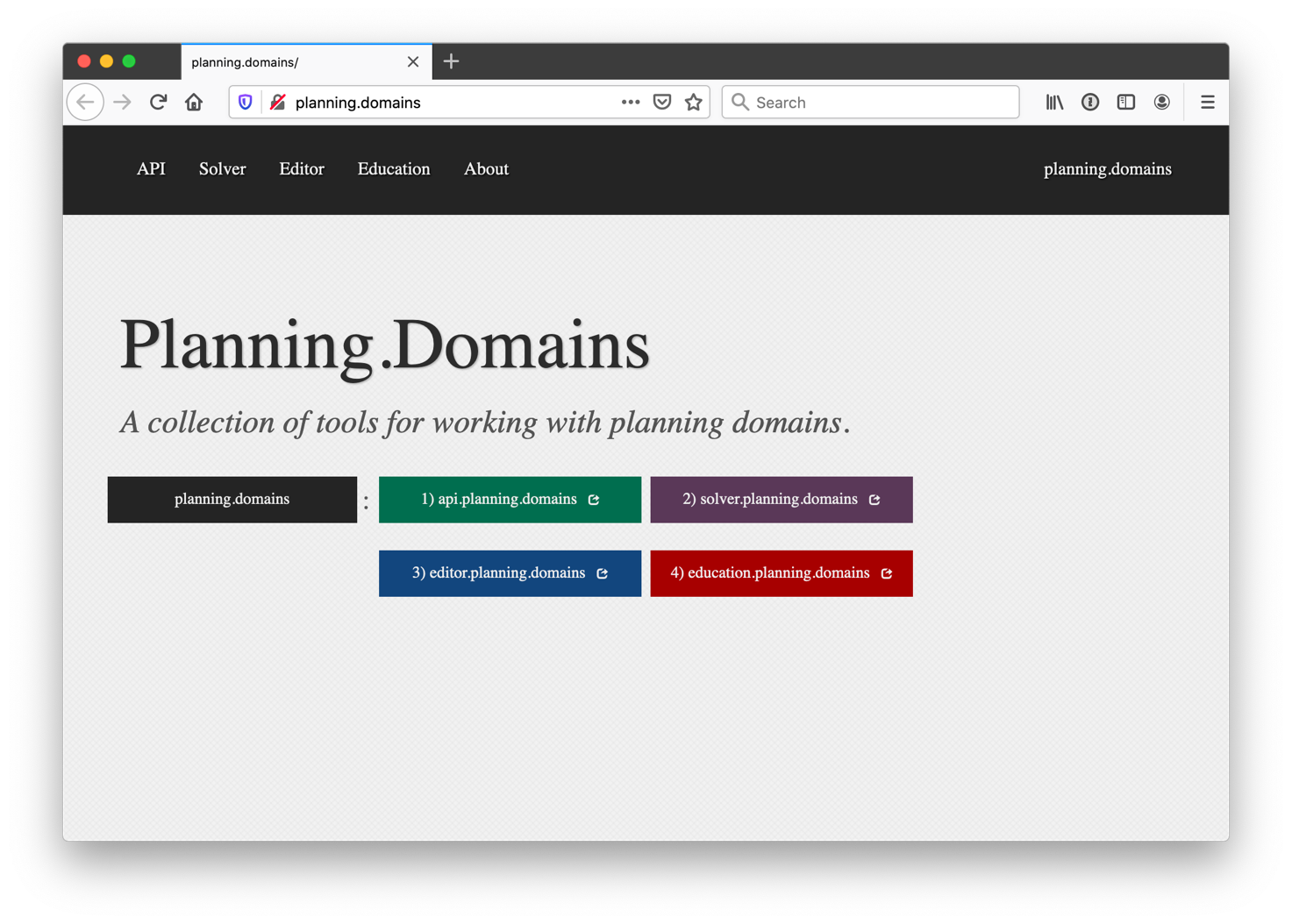 Open the PDDL editor,upload our domain andproblem files, and runthe solver.
Planning.domains
Open source environment for providing planning services using PDDL (GitHub)
Default planner is ff (aka, fastForward)
very successful forward-chaining heuristic search planner producing sequential plans
Can be configured to work with other planners
Use interactively or call via web-based API
We’ve used it for to extend blocks world domain in homework
Online Demonstration
Using planning.domains and files in the planning directory of our 2022 code and data repo
bw.pddl
p01.pddl
p02.pddl  …
Air Cargo
ac_domain.pddl
Ac_p0.pddl
Fin
18